Chinoiserie
中国风水墨书法招生宣传模板
You can enter the content about the progress of the work here,
主讲人：OfficePLUS 职位：水墨协会会长     12月份
1
You can enter the content about the progress of the work here, the text should be concise summary of the key content, let the reader clean understand your point of view.
01.
02.
03.
04.
书法文化
讲师介绍
学员展示
作品展示
You can enter the content about the progress of the work here
You can enter the content about the progress of the work here
You can enter the content about the progress of the work here
You can enter the content about the progress of the work here
2
01
书法文化
You can enter the content about the
3
贤者四雅
PROGRESS
书
03.业务销售部门
03.业务销售部门
您可以在这里输入关于工作进度的内容，
您可以在这里输入关于工作进度的内容，
画
4
书房四宝
PROGRESS
笔
墨
纸
砚
矿物墨水
书法毛笔
古法纸张
手工砚台
您可以在这里输入关于标题内容
您可以在这里输入关于标题内容
您可以在这里输入关于标题内容
您可以在这里输入关于标题内容
5
寄情书法
PROGRESS
书法文化
You can enter the content about the progress of the work here
文字要简明扼要概括重点内容，让读者清洗的理解您的观点.
文字要简明扼要概括重点内容，让读者清洗的理解您的观点.
您可以在这里输入关于工作进度未完成内容.
6
寄情书法
PROGRESS
文字要简明扼要概括重点内容，让读者清洗
文字要简明扼要概括重点内容，让读者清洗
文字要简明扼要概括重点内容，让读者清洗
文字要简明扼要概括重点内容，让读者清洗
7
书法价值
PROGRESS
3200,000
RMB
YOURNAME拍卖行   艺术大师作品
您可以在这里输入关于工作进度的内容，
文字要简明扼要概括重点内容，让读者清洗的理解您的观点
您可以在这里输入关于工作进度的内容，
文字要简明扼要概括重点内容，让读者清洗的理解您的观点.
8
02
讲师介绍
You can enter the content about the
9
书法价值
PROGRESS
OfficePLUS
艺术学院教授  毛笔字作家协会
书法展览中心特邀评论员
您可以在这里输入关于工作进度的内容，
文字要简明扼要概括重点内容，让读者清洗的理解您的观点
您可以在这里输入关于工作进度的内容，
文字要简明扼要概括重点内容，让读者清洗的理解您的观点.
10
从业经历
PROGRESS
在知名大学书法教学
在知名大学书法教学
在知名大学书法教学
在知名大学书法教学
您可以在这里输入关于工作进度未完成内容.文字要简明扼要概括重点内容，让读者清洗的理解您的观点.
您可以在这里输入关于工作进度未完成内容.文字要简明扼要概括重点内容，让读者清洗的理解您的观点.
您可以在这里输入关于工作进度未完成内容.文字要简明扼要概括重点内容，让读者清洗的理解您的观点.
在知名大学书法教学
您可以在这里输入关于工作进度未完成内容.文字要简明扼要概括重点内容，让读者清洗的理解您的观点.
您可以在这里输入关于工作进度未完成内容.文字要简明扼要概括重点内容
11
作品展示
PROGRESS
文字要简明扼要概括重点内容，让读者清洗的理解您的观点.
文字要简明扼要概括重点内容，让读者清洗的理解您.
12
作品展示
PROGRESS
文字要简明扼要概括重点内容，让读者清洗的理解您的观点.文字要简明扼要概括重点内容，让读者清洗的理解您的观点.您可以在这里输入关于工作进度未完成内容.
文字要简明扼要概括重点内容，让读者清洗的理解您的观点.文字要简明扼要概括重点内容，让读者清洗的理解您的观点.您可以在这里输入关于工作进度未完成内容.
文字要简明扼要概括重点内容，让读者清洗的理解您的观点.文字要简明扼要概括重点内容，让读者清洗的理解您的观点.您可以在这里输入关于工作进度未完成内容.
颜真卿书法
篆刻书法
写意书法
You can enter the content about the progress of the work here
You can enter the content about the progress of the work here
You can enter the content about the progress of the work here
13
03
学员展示
You can enter the content about the
14
学员展示
PROGRESS
纸
OfficePLUS学员   学习6个月
您可以在这里输入关于标题内容.
15
学员展示
PROGRESS
纸
OfficePLUS学员   学习6个月
您可以在这里输入关于标题内容.
16
04
课程设置
You can enter the content about the
17
课程设置
PROGRESS
文字要简明扼要概括重点内容，让读者清洗的理解您的观点.文字要简明扼要概括重点内容，让读者清洗的理解您的观点.您可以在这里输入关于工作进度未完成内容.
文字要简明扼要概括重点内容，让读者清洗的理解您的观点.文字要简明扼要概括重点内容，让读者清洗的理解您的观点.您可以在这里输入关于工作进度未完成内容.
篆刻书法
You can enter the content about the progress of the work here
99
RMB
18
课程设置
PROGRESS
文字要简明扼要概括重点内容，让读者清洗的理解您的观点.文字要简明扼要概括重点内容，让读者清洗的理解您的观点.您可以在这里输入关于工作进度未完成内容.
文字要简明扼要概括重点内容，让读者清洗的理解您的观点.文字要简明扼要概括重点内容，让读者清洗的理解您的观点.您可以在这里输入关于工作进度未完成内容.
写意书画班
You can enter the content about the progress of the work here
99
RMB
19
联系我们
PROGRESS
【校区分布】
街道地址详细的位置
街道地址详细的位置
街道地址详细的位置
街道地址详细的位置
街道地址详细的位置
街道地址详细的位置
【联系人】
OfficePLUS招生
【电话】
1234567890
【报名地址】 
街道地址详细的位置
20
谢谢观看
You can enter the content about the
21
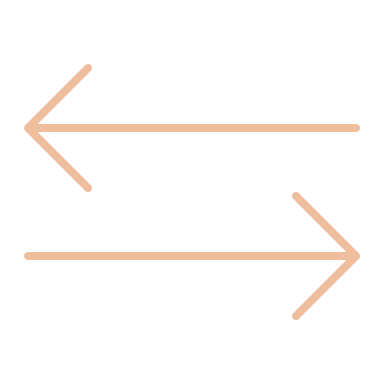 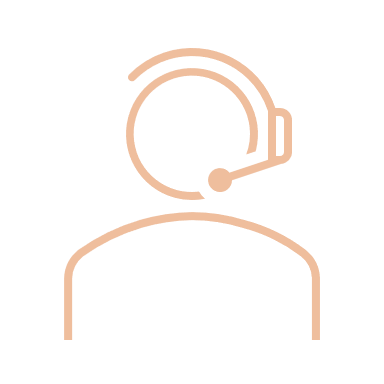 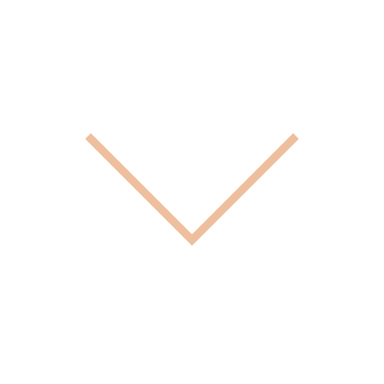 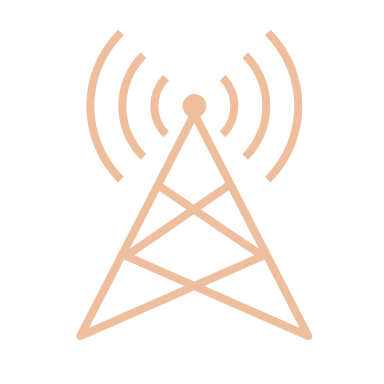 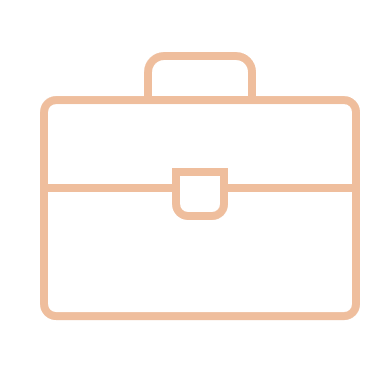 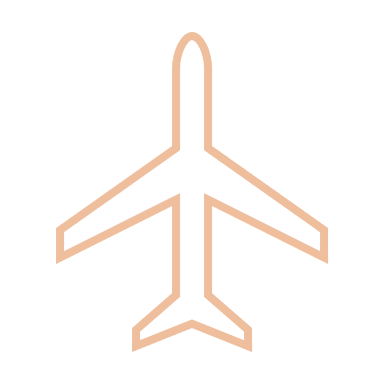 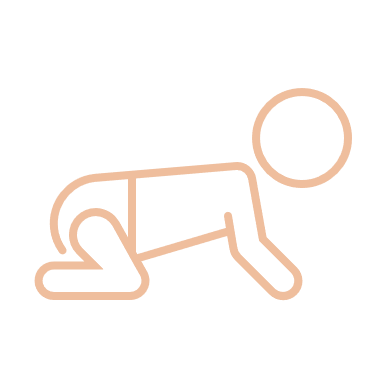 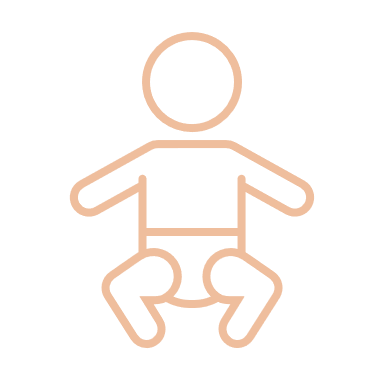 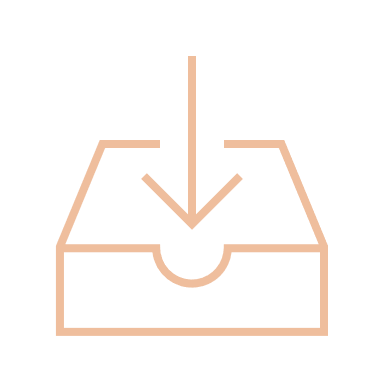 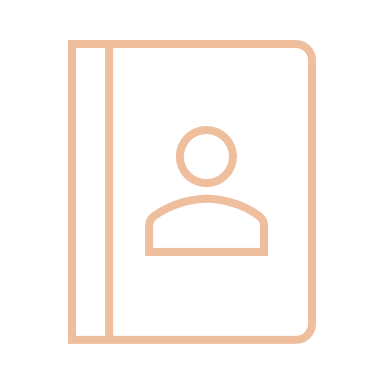 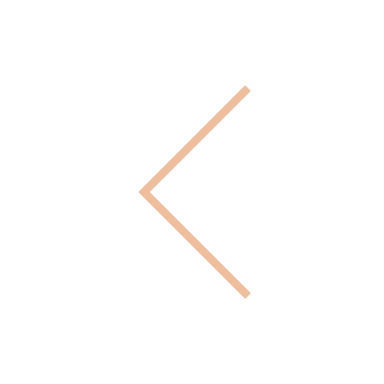 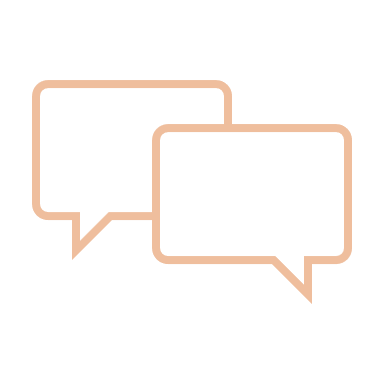 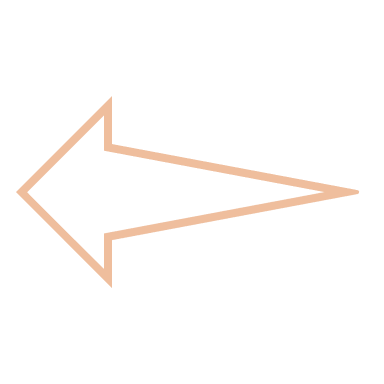 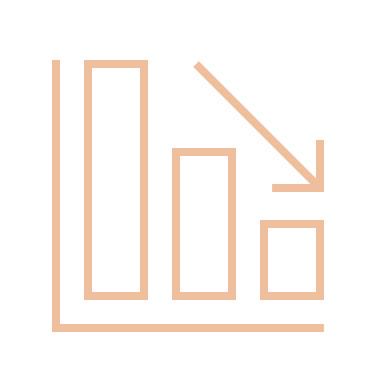 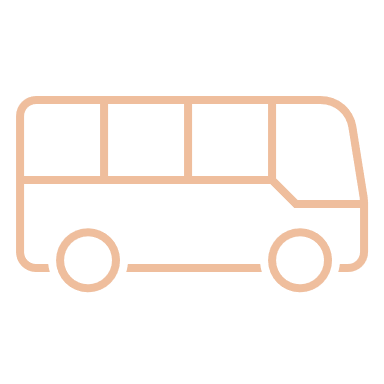 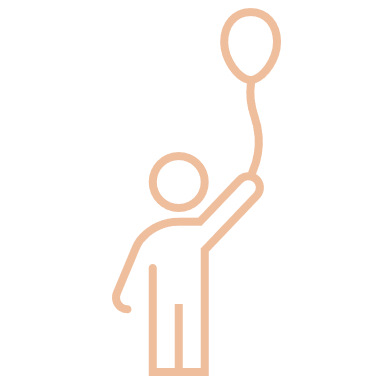 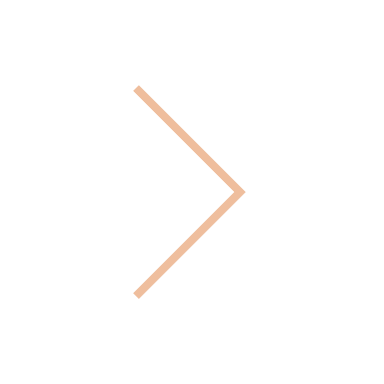 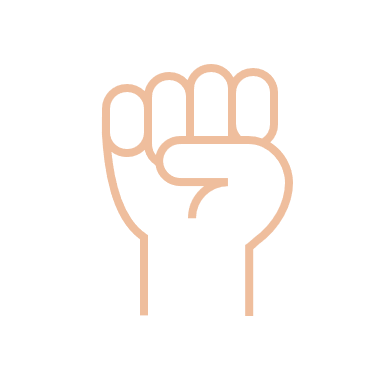 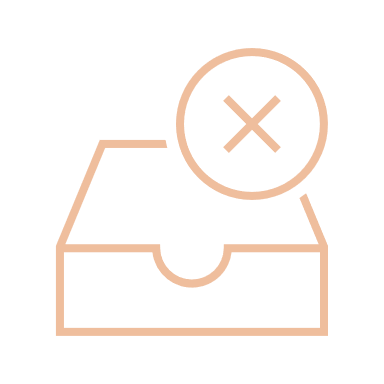 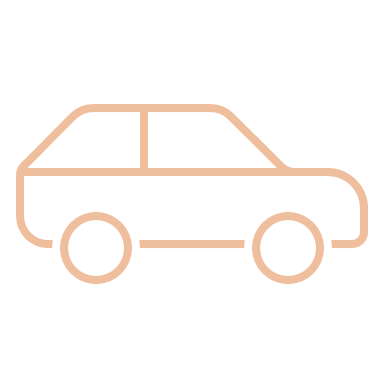 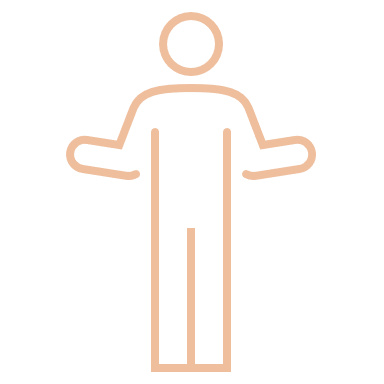 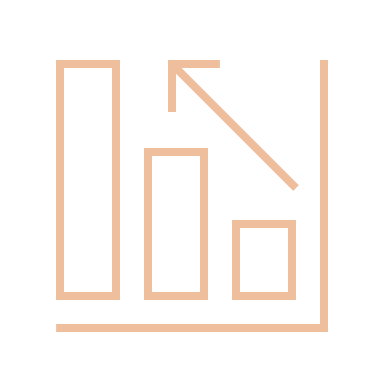 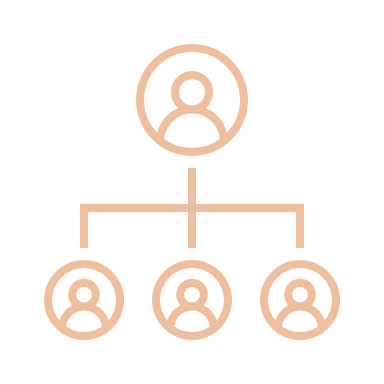 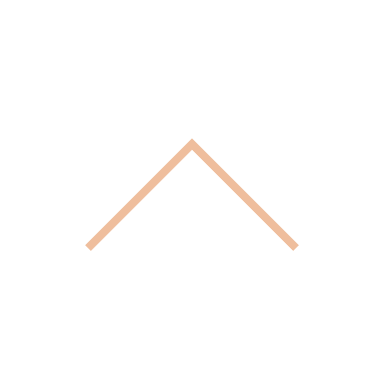 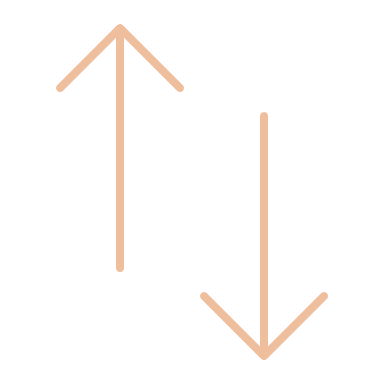 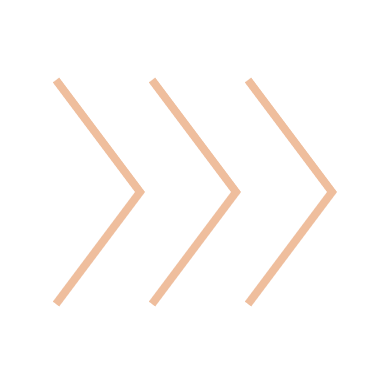 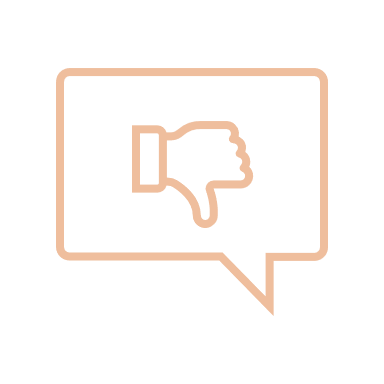 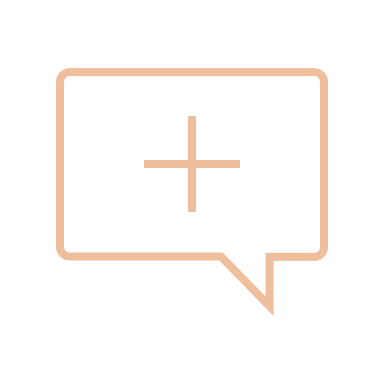 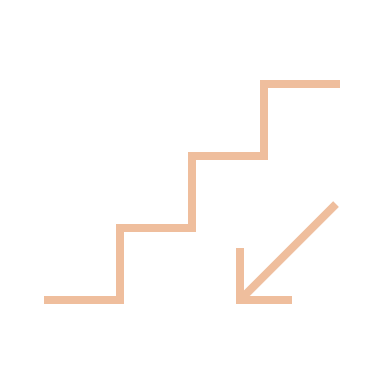 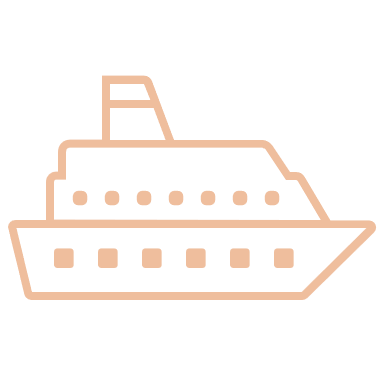 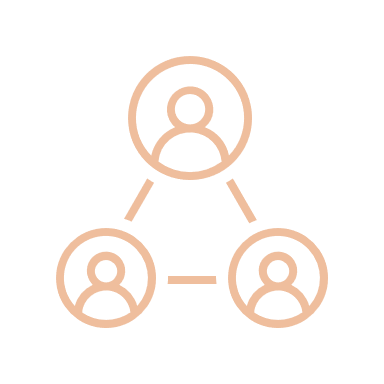 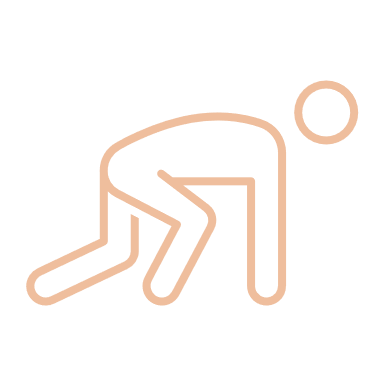 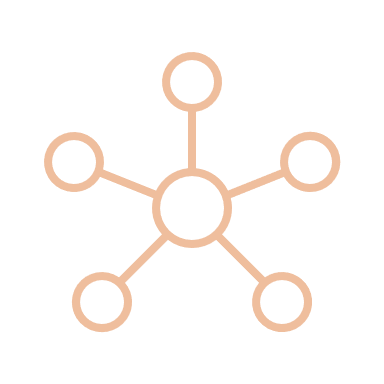 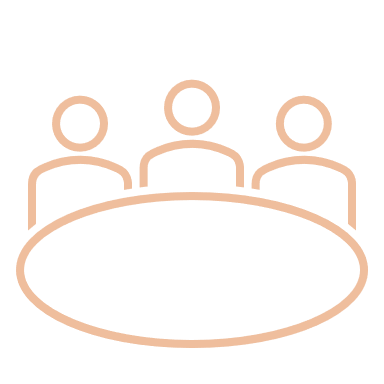 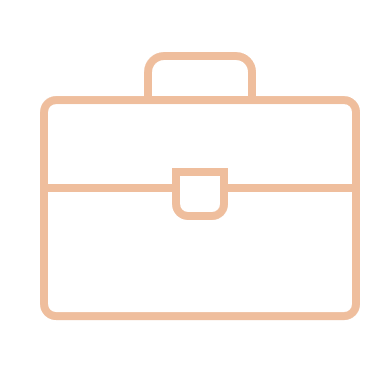 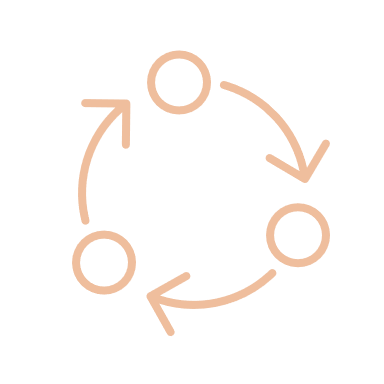 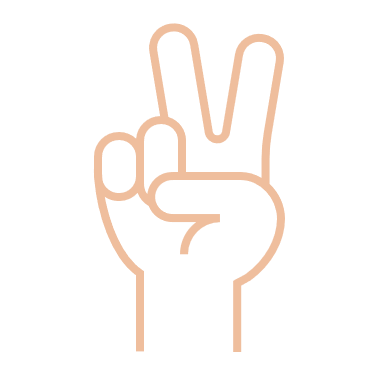 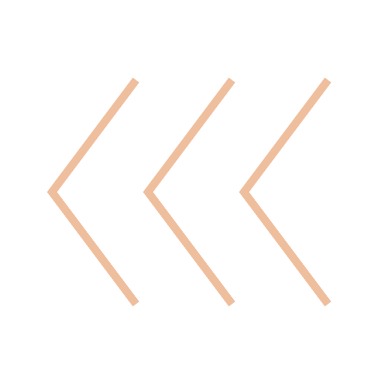 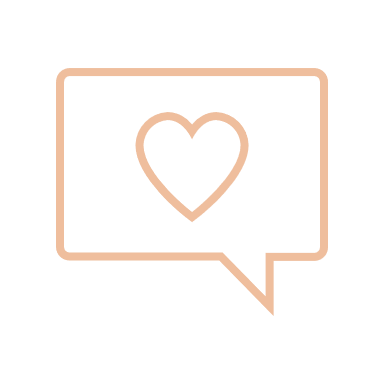 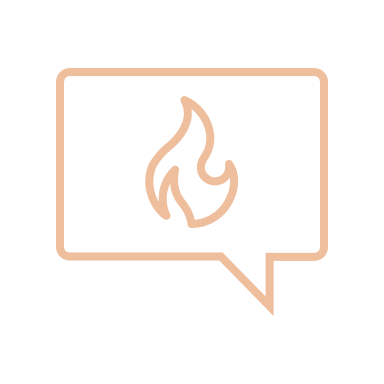 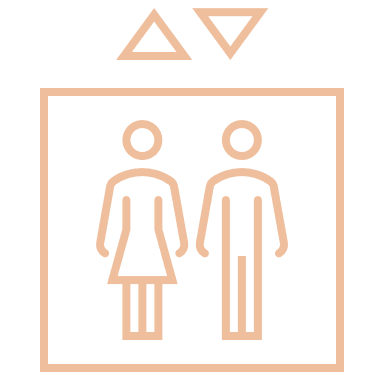 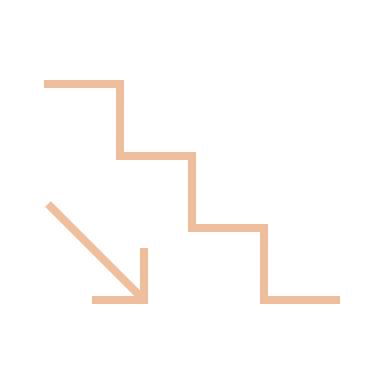 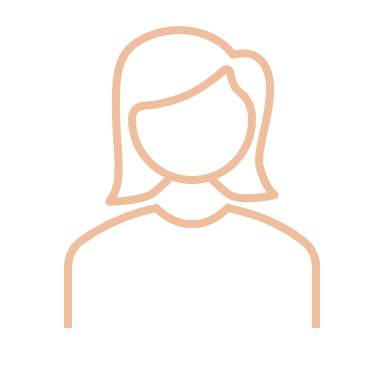 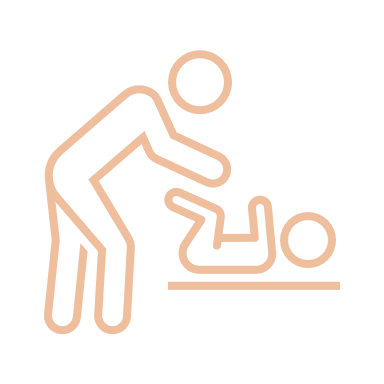 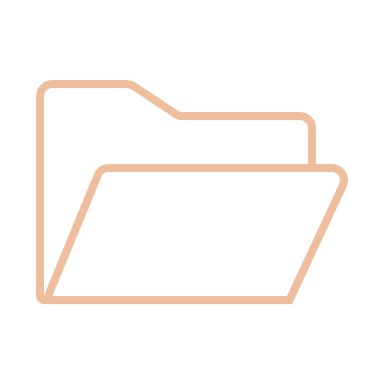 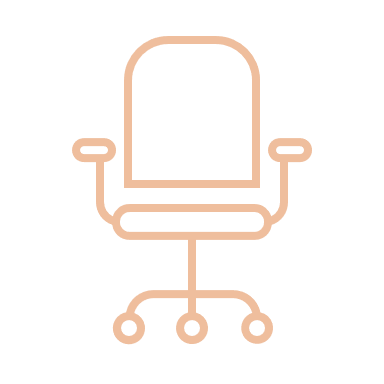 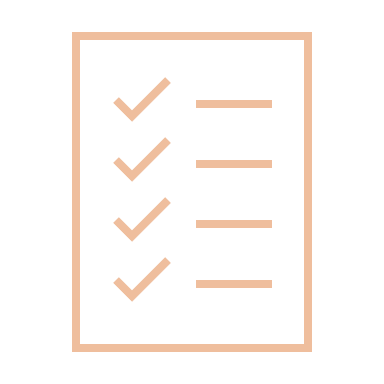 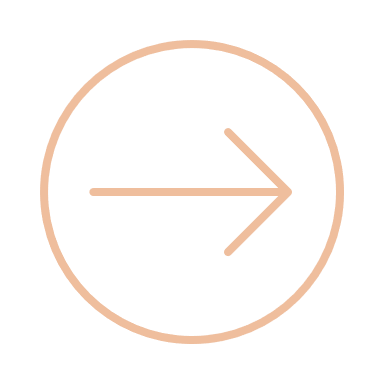 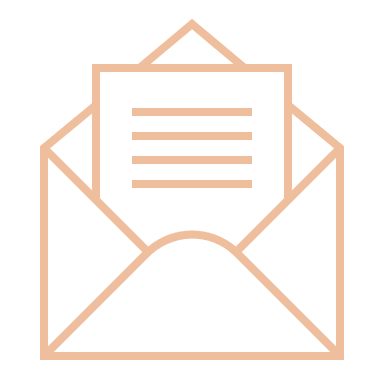 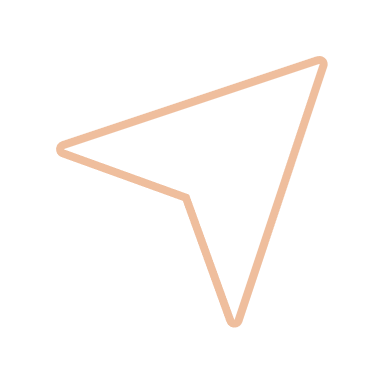 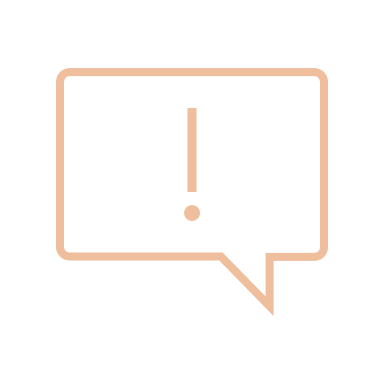 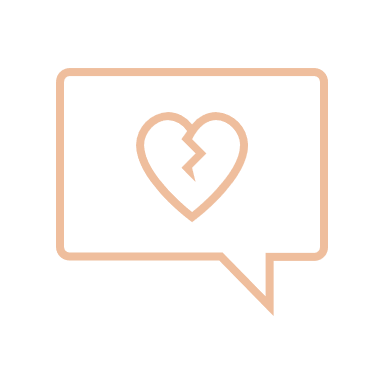 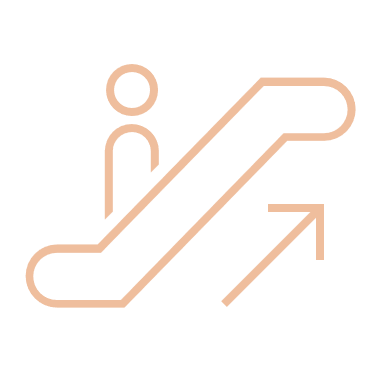 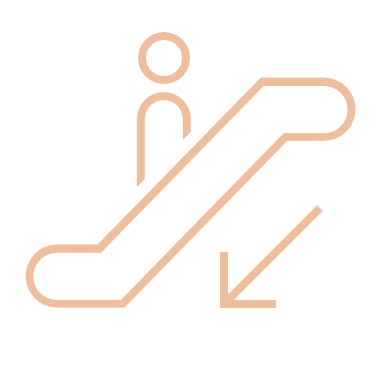 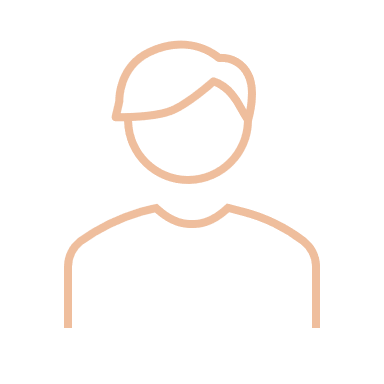 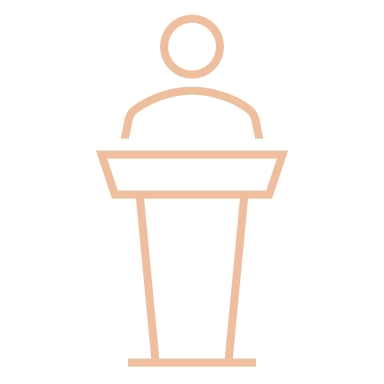 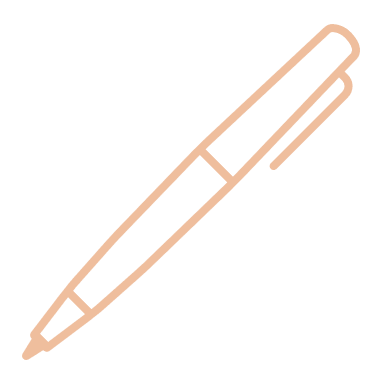 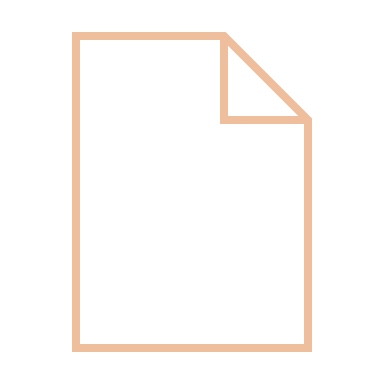 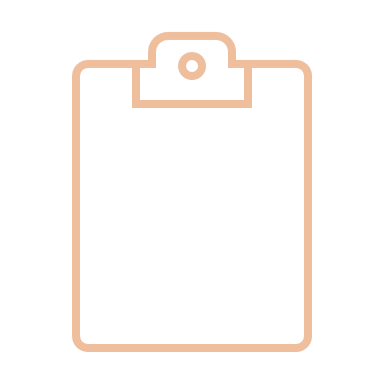 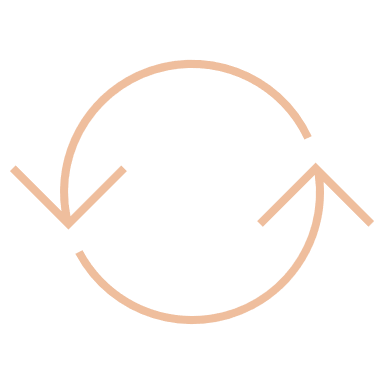 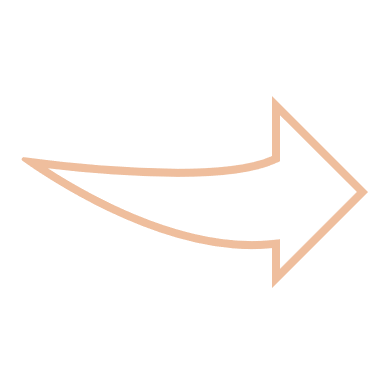 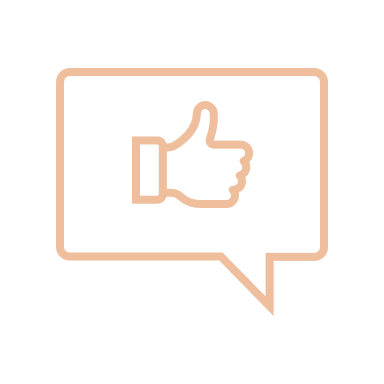 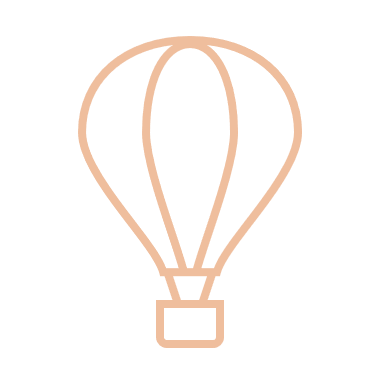 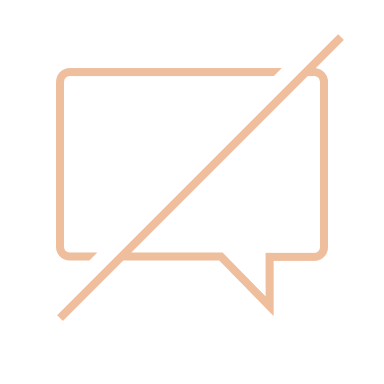 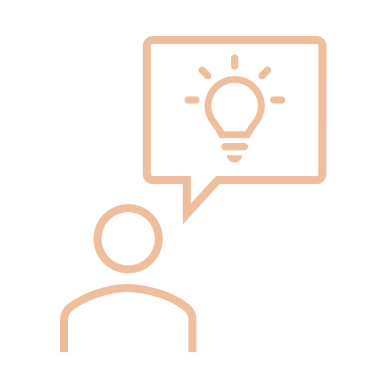 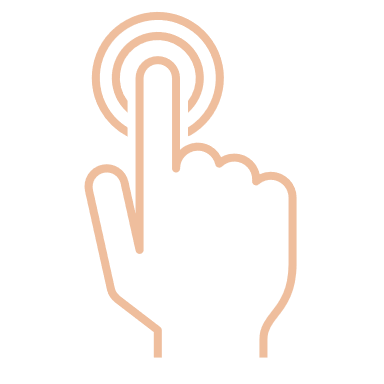 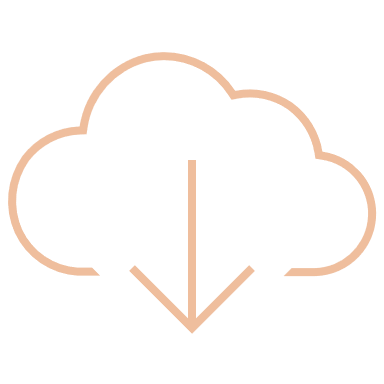 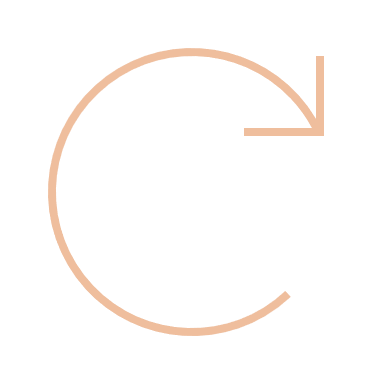 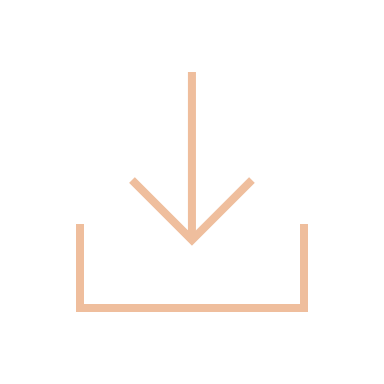 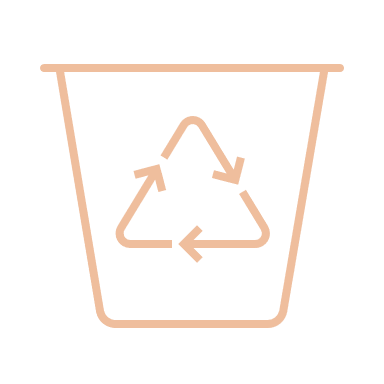 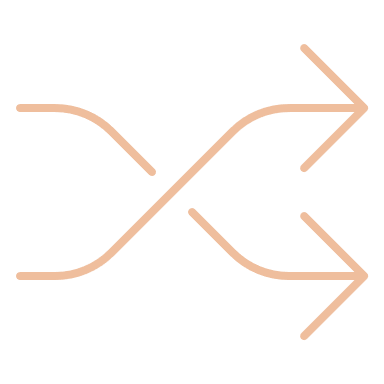 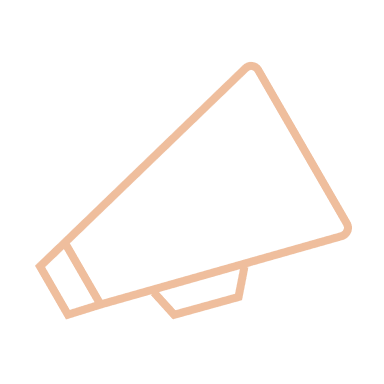 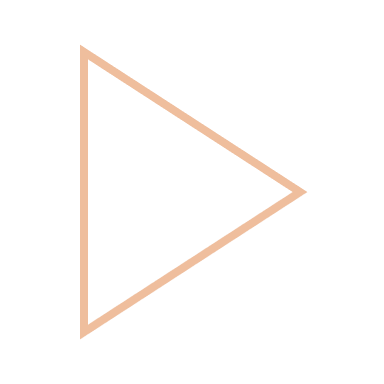 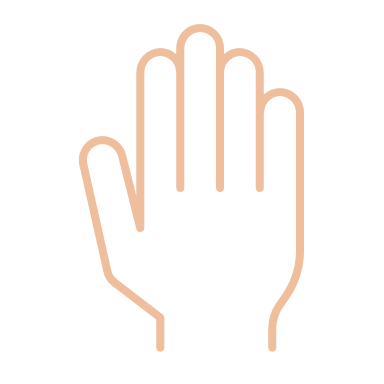 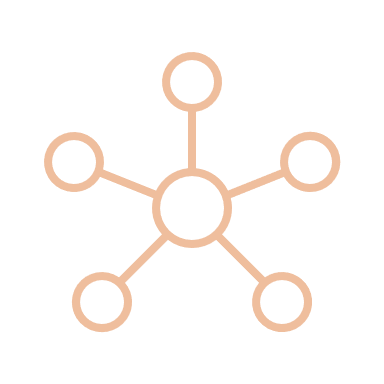 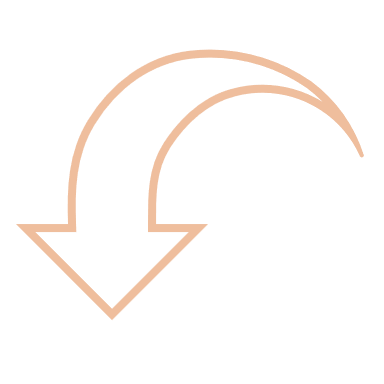 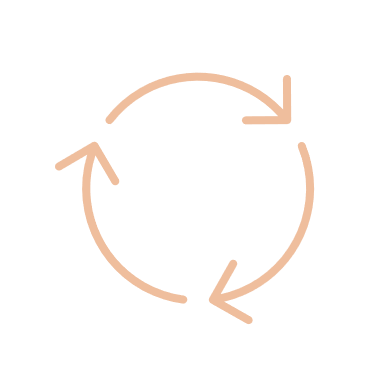 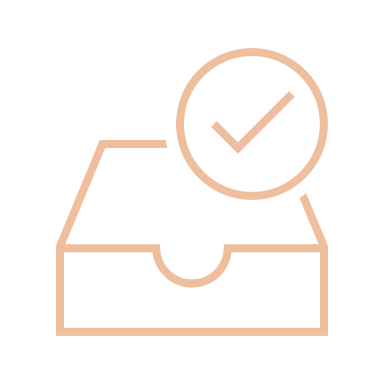 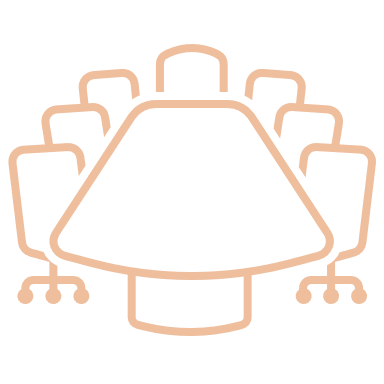 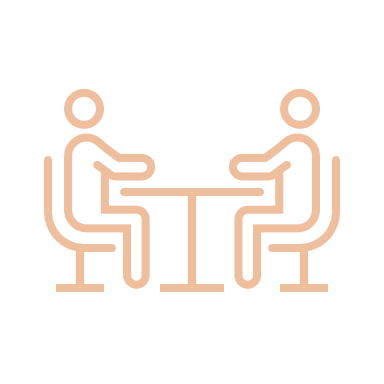 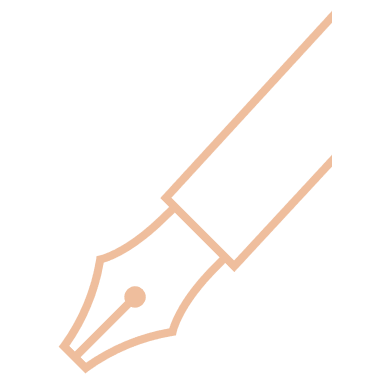 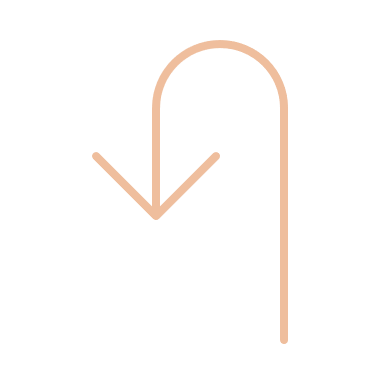 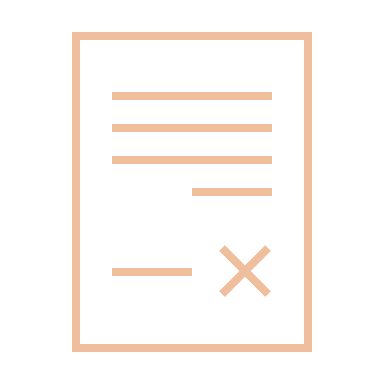 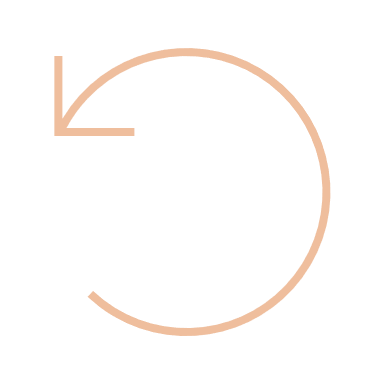 标注
字体使用


行距

素材

声明



作者
中文：宋体
英文：Microsoft YaHei . Microsoft YaHei Light

标题：1倍
正文：1.5倍
Freepick

本网站所提供的任何信息内容（包括但不限于 PPT 模板、Word 文档、Excel 图表、图片素材等）均受《中华人民共和国著作权法》、《信息网络传播权保护条例》及其他适用的法律法规的保护，未经权利人书面明确授权，信息内容的任何部分(包括图片或图表)不得被全部或部分的复制、传播、销售，否则将承担法律责任。

MH创研社